KADANS Wonen SPOOR VEen genderresponsief programma
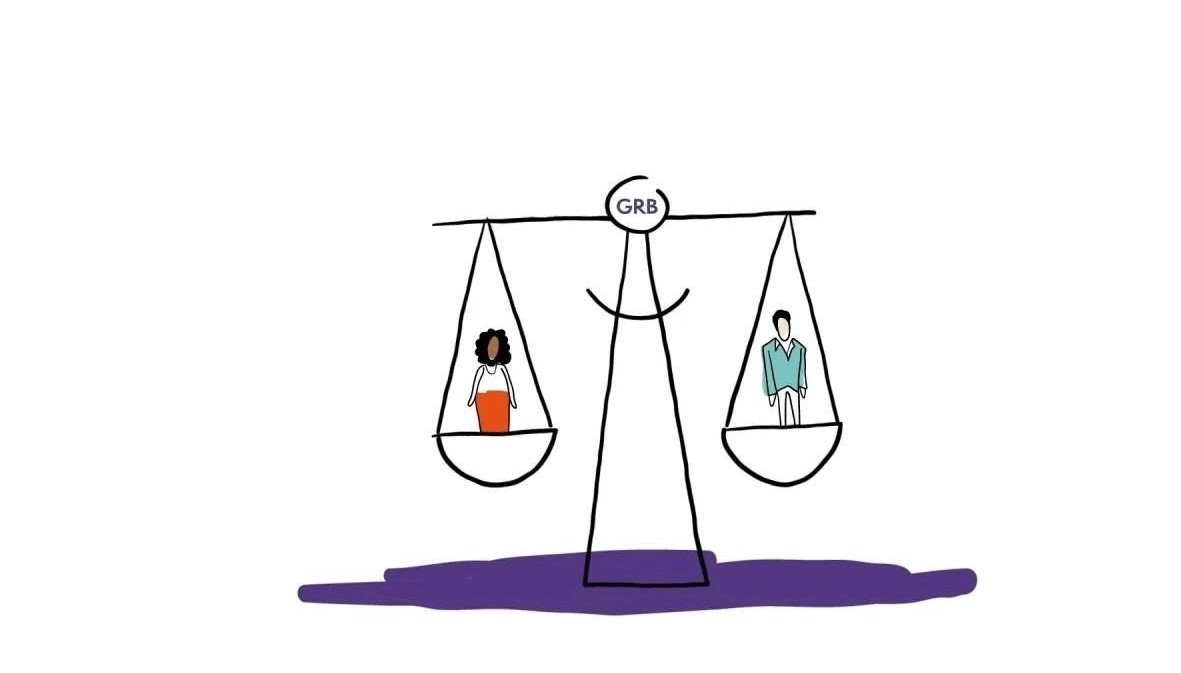 12 juni 2023
Enkele weetjes over samenwerking en huisvesting
KADANS = Ketenaanpak Dak –en thuislozen Antwerpen Stad





                                            Samenwerking                                                          Huisvesting
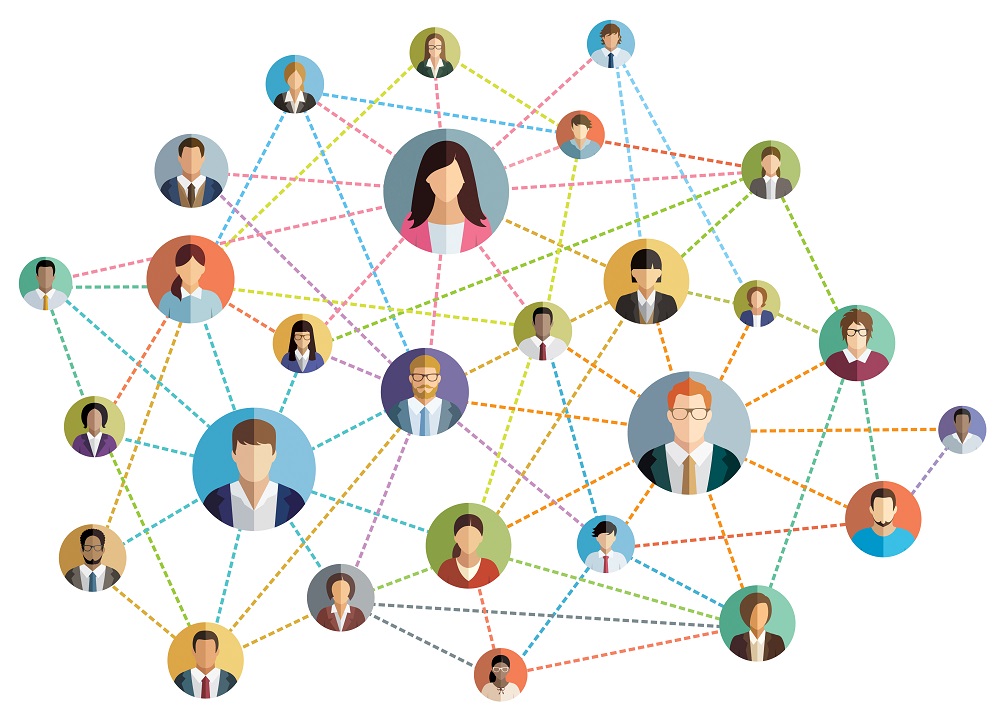 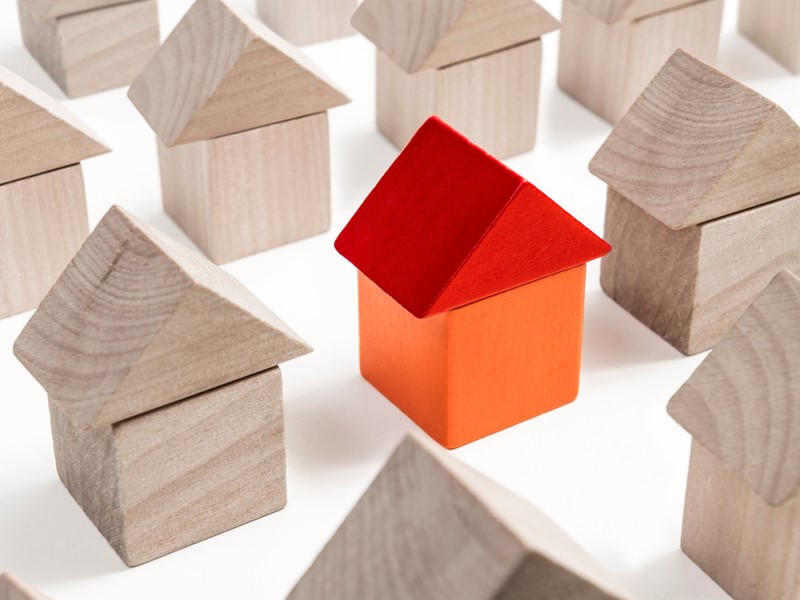 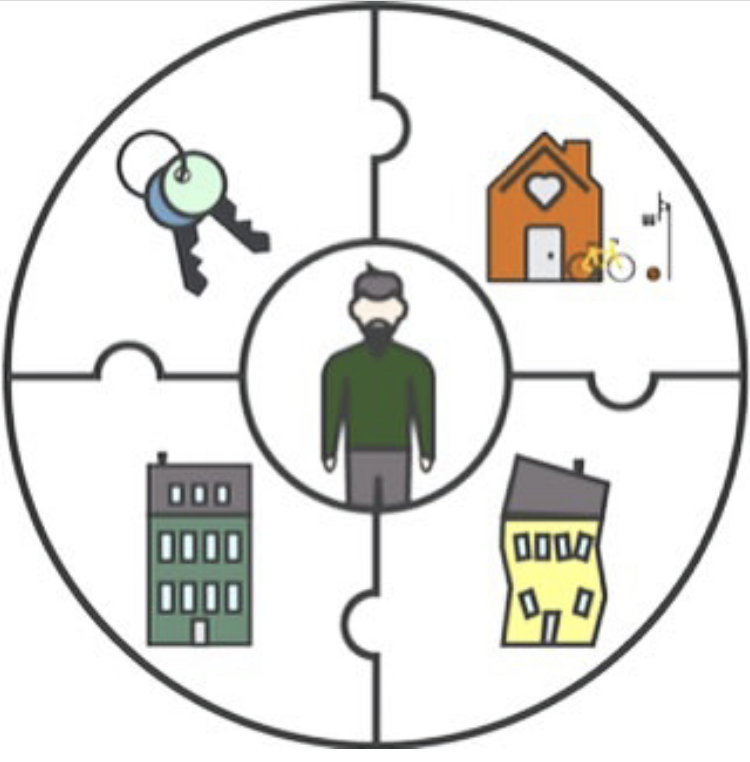 Samenwerking
STAKEHOLDERS: Programmaleiding en stuurgroep
PARTNERS: Kernteam met 15 partnerorganisaties o.a.:
        OCMW, CAW, GGZ, verslavingszorg, justitieel welzijnswerk, stad A, politie

Tweewekelijkse dossierbespreking:
       Informed Consent!
       Aanmelding o.b.v. Zelfredzaamheidsmatrix (ZRM)/wensen van de cliënt
       Plan van aanpak
       Aanstellen casusregisseur

+/- 250 lopende dossiers (waarvan 185 casusregie en 65 in KADANS woonvormen) 
KADANS woonvormen:    
           Zorghostel – 22 personen (uitbreiding jan 2024 met 23 bijkomende plaatsen)
          KADANS Wonen – 43 personen (opschaling tot 63 personen voor mei 2024)
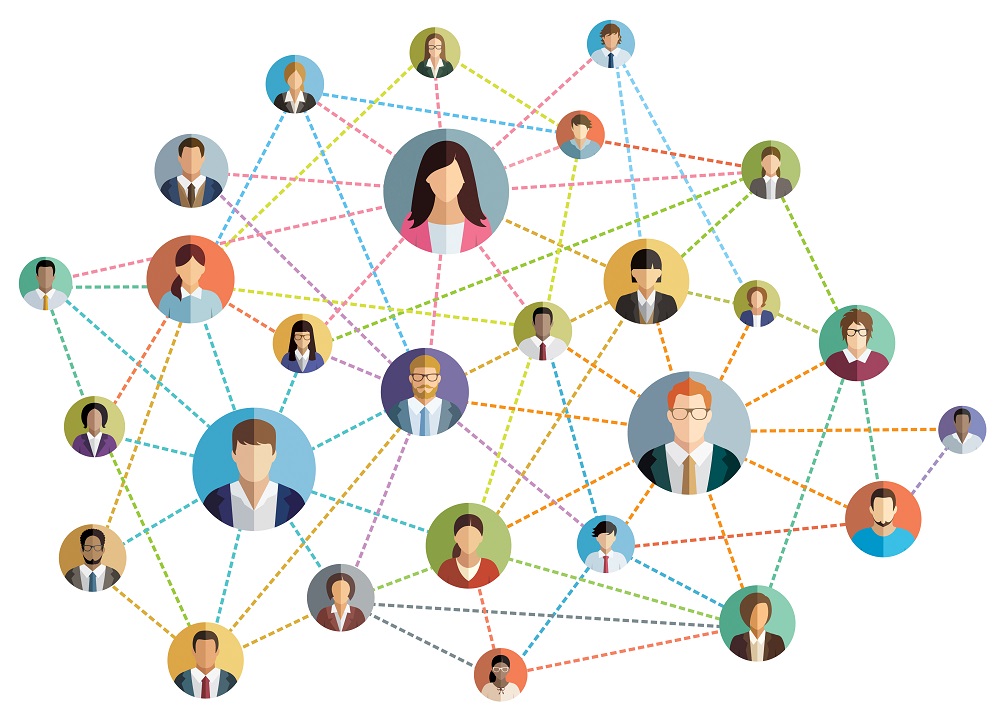 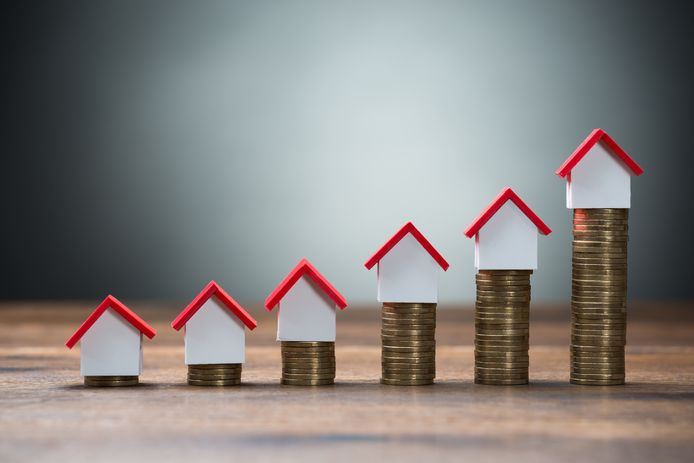 Huisvesting… een voorbeeld van inclusief wonen
Ter beschikkingsstellingen
Betoelagingen
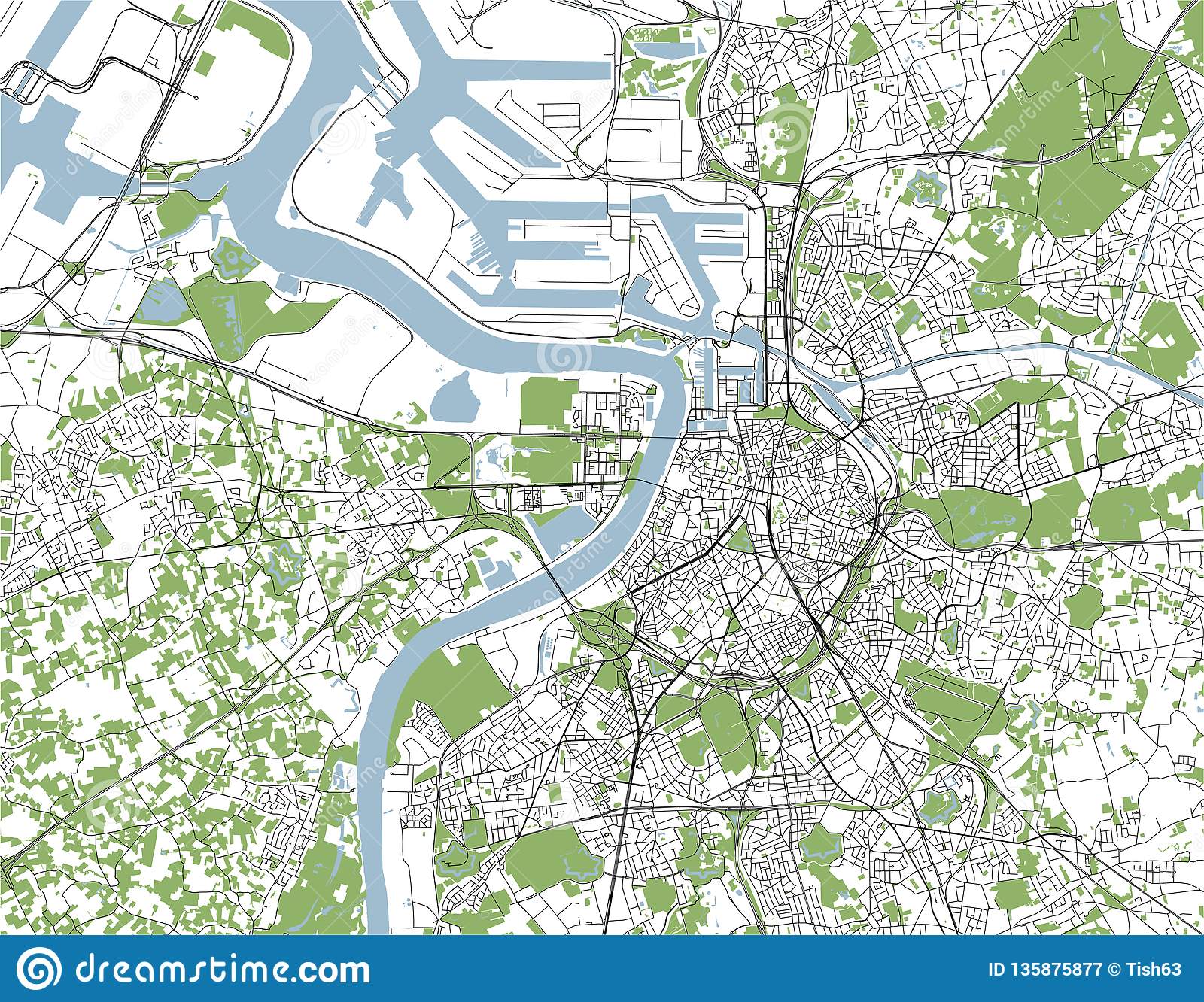 KADANS Wonen-regioafbakening
Huisvesting op 5 locaties

Housing Apart Together (HAT)
VN			14 
BHL			6
BVL			8
DS			5 

Individueel op eigen adres 
HOBOKEN	                		3
Nazorgtrajecten			7
__________________________________________
Totaal			43


FYI: uitbreiding met 20 bijkomende plaatsen voor het einde van deze legislatuur
“ Our house in the middle of the street “ - Madness
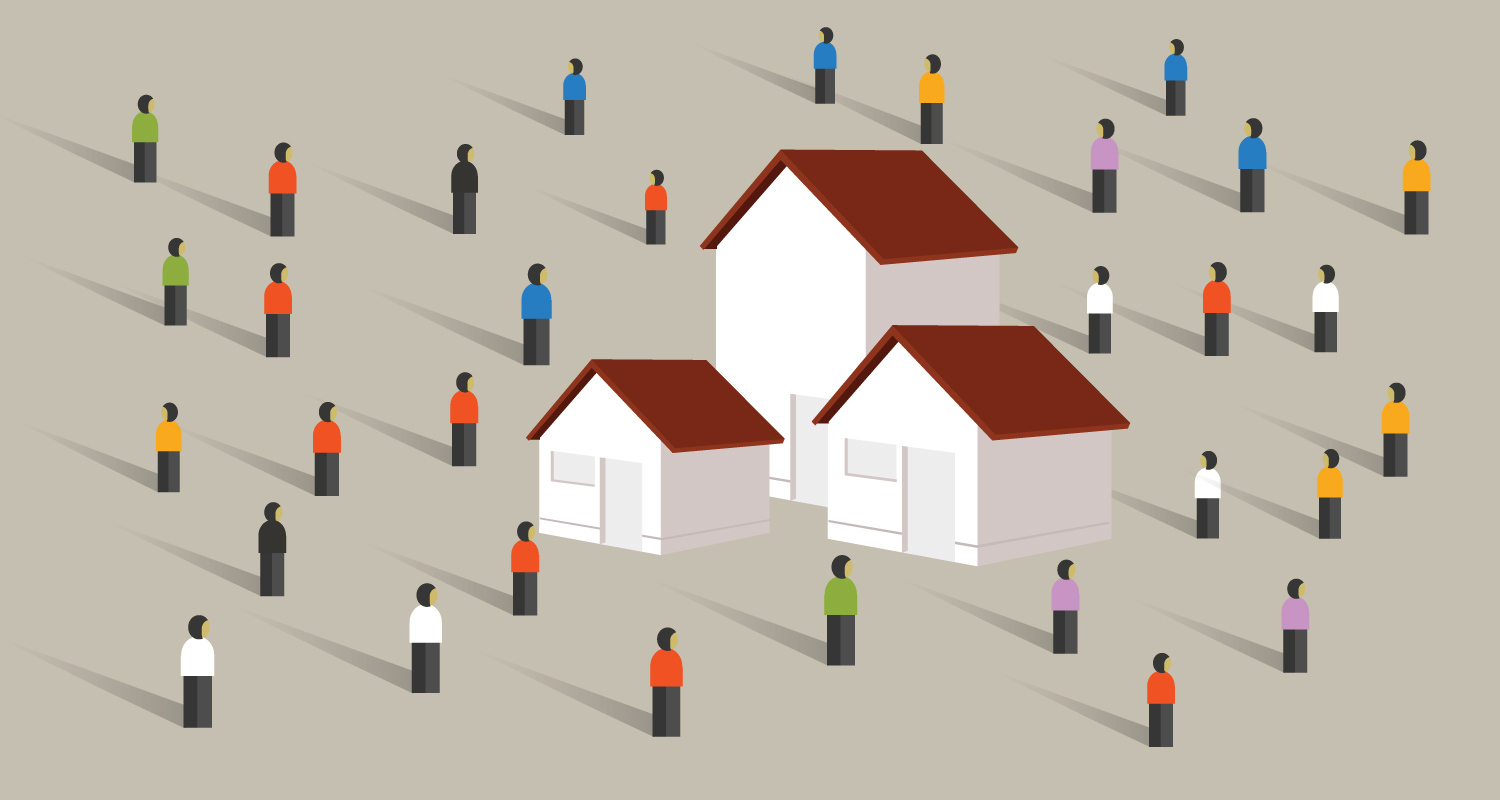 Vaststellingen
Vaststellingen
Bronnen
Bretherton, J. & N. Peace, Women and rough sleeping. A critical review of current research and methodology. University of York: Centre for Housing Policy, 2018. Te raadplegen op: https://www.mungos.org/publication/women-and-rough-sleeping-a-critical-review/
Groot, N. de, A. Visser & M. Emmen, Wat werkt bij de aanpak van dak- en thuisloze jongeren. Utrecht: Movisie, 2019. Te raadplegen op: https://www.movisie.nl/sites/movisie.nl/files/2019-11/Wat-werkt-bij-de-aanpak-van-dak-en-thuisloosheid-onder-jongeren.pdf
Regioplan, Opvangplaatsen voor acute crisissituaties. Eindrapport. Publicatienumner 19175. Amsterdam: Regioplan, 2020. Te raadplegen op: https://www.regioplan.nl/wp-content/uploads/2020/05/19175-Eindrapport-Opvangplaatsen-voor-acute-crisissituaties-Regioplan-6mrt20.pdf
RVS, Herstel begint bij een huis. Dakloosheid voorkomen en verminderen. Den Haag: Raad voor Volksgezondheid & Samenleving, 2020
Valente [voorheen Federatie Opvang], Factsheet Vrouwenopvang 2018. Amersfoort: Valente, 2018
Januari bijkomende referentiekaders opgevraagd bij Coline Van Everdingen (in afwachting)
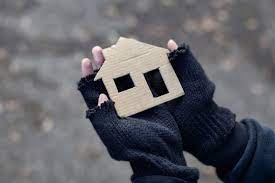 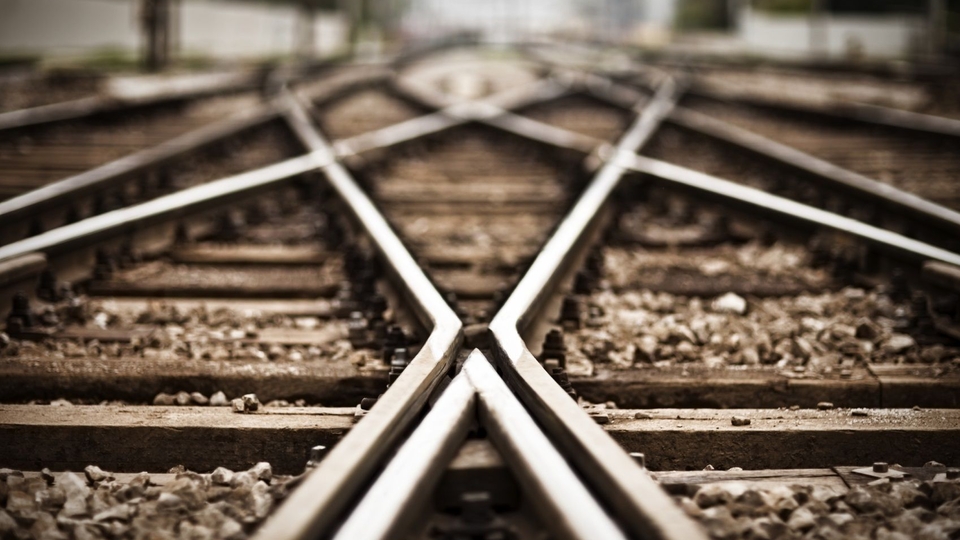 KADANS Wonen Spoor V
Projectoproep FOD Maatschappelijke Integratie/armoedebestrijding en Housing First Lab (september 2021) - impulsfonds

Toewijzing van 2 miljoen euro Housing First (november 2021)

19 goedgekeurde projecten (spreiding over Vlaanderen en Wallonië)

€125.000 KADANS Wonen Spoor V

12 trajecten voor vrouwen (op 43 trajecten in totaal)

Duurtijd 1 jaar
Een genderresponsief programma
Gender responsiveness involves creating an environment through site and staff selection and program development, content, and material that responds to the realities of women's lives and addresses participants' issues.
   https://www.prearesourcecenter.org/sites/default/files/library/14genderresponsivestrategiescommunity.pdf

Vrije vertaling:
Ontwikkelen van omgeving/team/programma:zorginhoud om tegemoet te komen aan de specifieke noden van vrouwelijke dak-en thuislozen
(Gender)responsieve zorg
Een genderresponsief programma in de praktijk
Ervarings-
Deskundigheid


aansturing door ervaringswerkers
HOZ
SRH
Harm Red

zorginhoudelijk
Trauma
Informed 
Care




programma
Drie pijlers op een solide basis
KADANS (Wonen)
Theoretisch kader van Trauma Informed Care zit niet enkel in ons achterhoofd, maar in ons hele lijf, houding, doen en laten!
Trauma Informed Care in het team
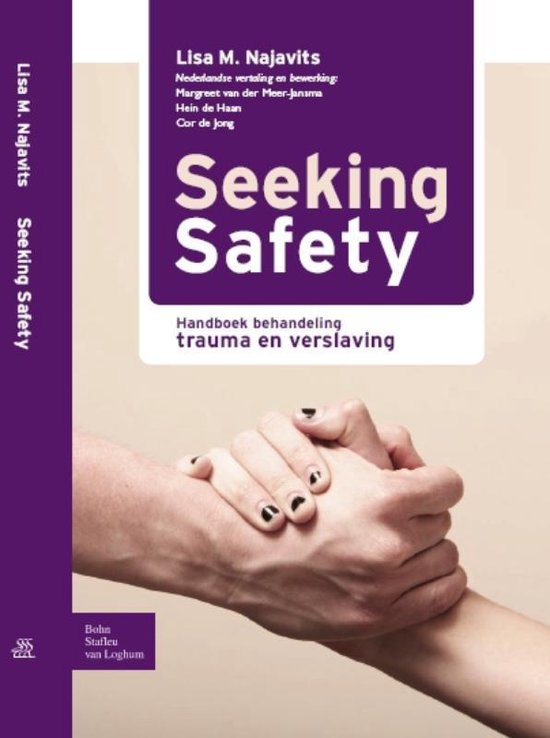 MEDEWERKERS

Doctoraatsonderzoek Trauma Informed Care vanuit KADANS Wonen (5 jaar) 
3 infosessies Trauma Informed Care (wat is het, hoe ga je er als HV mee om)
Uitwerking/verdieping 3 Modules Seeking Safety =  aan de slag met de werkdocumenten 
Werkbespreking/teambespreking
Draagvlak maken bij alle partners van het KADANS netwerk d.m.v.
       Studiedag Nele Gielen
       Film: The wisdom of trauma
       …
Trauma Informed Care in het team
CLIENTEN
Afname ACE (Adverse Childhood Experiences) 
    breed en longitudinaal onderzoek
    vragenlijst die traumatische ervaringen in kaart brengt
    resultaten uit deze bevraging bevestigen onze vaststellingen (zie begin presentatie)

Steunend Relationeel Handelen (SRH): KRACHTGERICHT en HOOPGERICHT persoonlijk plan
 
Modules Seeking Safety
    bv.: Goed voor jezelf zorgen
            Lief zijn voor jezelf
            Grenzen stellen binnen relaties
Ervaringsdeskundigheid: praatgroepen
Praatgroep (maandelijkse frequentie) 
  
Groep stelt zelf een reglement op, bv.: geen middelengebruik tijdens bijeenkomsten, respectvolle omgang,…
Herstelverhaal ervaringsdeskundigen KW
Thema’s geïnspireerd op seeking safety, bv.: goed voor jezelf zorgen, ‘vertel iets waar je blij van wordt’, grenzen stellen,…
Cliënten brengen zelf thema’s in
Creatieve vormen: film/muziek/podcast
Ervaringsdeskundigheid: praatgroepen
Praatgroep mogelijke belemmeringen:
 
Fase in het herstelproces
Middelengebruik
Taalbarrieres
Moeilijke dynamieken
Praatgroep mogelijkheden:

Lotgenotencontact
Ervaringswerkers die hoop en empowerment ademen
Krachten versterken
Moeilijke dynamieken herstellen
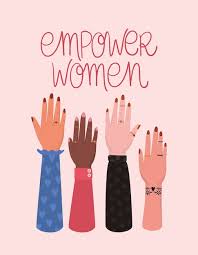 Ervaringsdeskundigheid: ontmoeting
Ontmoeting - ‘vrouwenmoment’
     bv.: koken, kapper, make-up, saunabezoek,  
            hippotherapie, aaihond,…

Op de planning:
Sport en beweging, Yoga, zelfverdediging,…

→ Beperkte registratie (aantal deelnemers/onderwerpen)
→ TEAMWORK (vervoer, eventuele nazorg na moeilijke    
                              bijeenkomst,…)
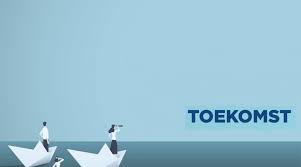 Spoor V
Looptijd van impulsfonds werkjaar 2022
En nu…

SPOOR V structureel verankeren als zorgaanbod in team KW (meer rolverduidelijking voor de ervaringsdeskundige)
Praatgroepen en ontmoetingsmomenten worden verder gezet
Vrouwelijke cliënten die vanaf nu instromen kunnen steeds aansluiten bij dit vrijwillige aanbod
KADANS Wonen streeft er naar om minstens ¼ van de totale capaciteit in te zetten voor vrouwen (als een vrouw vertrekt, komt er een andere in de plaats)
Bekendmaking van ons programma in de hoop andere werkingen te enthousiasmeren om ‘iets’ responsiefs te doen voor vrouwen
We dromen stilaan over een SPOOR M (op aangeven van onze mannelijke cliënten… die zich wat gepasseerd beginnen voelen )
Vragen?…